GSE Geometry
Unit 5 Geometric and Algebraic Connections
Circles
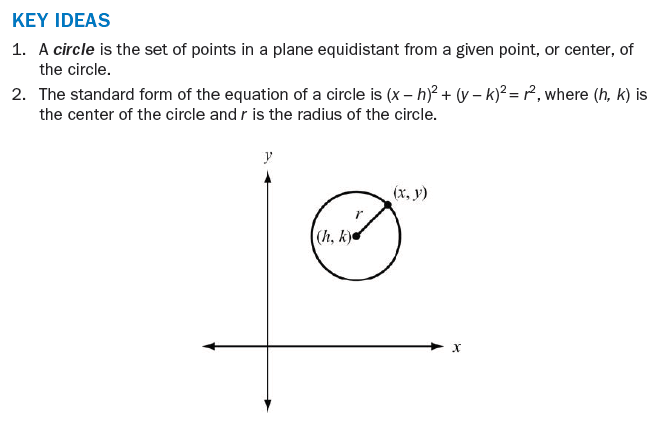 Example
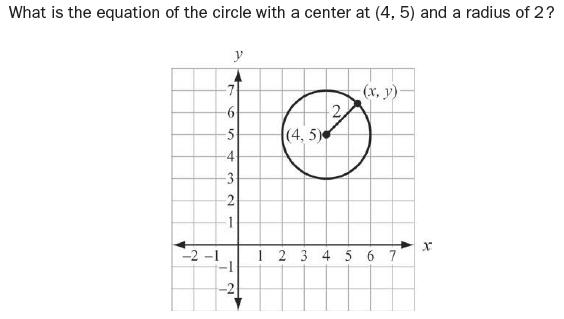 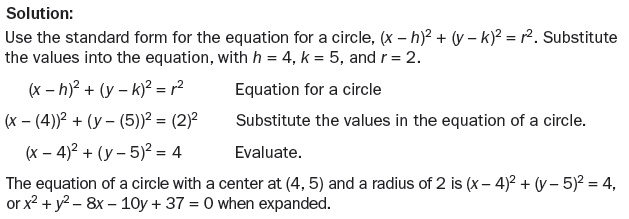 Example
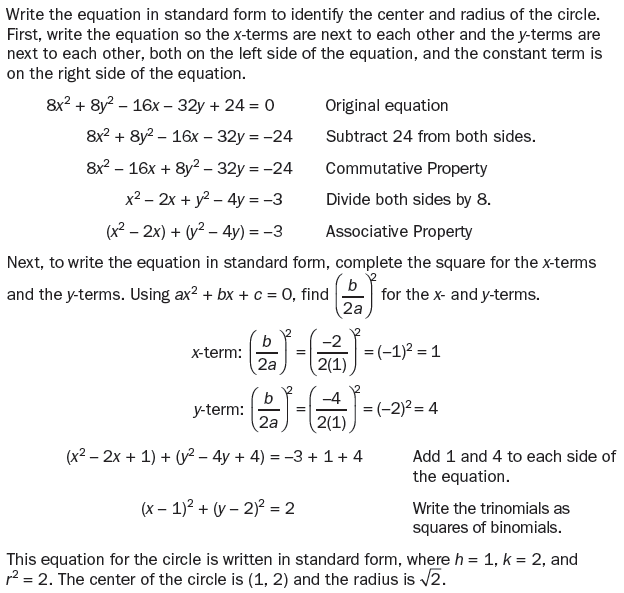 Formulas
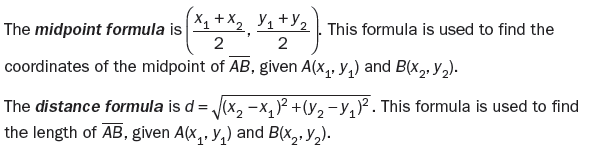 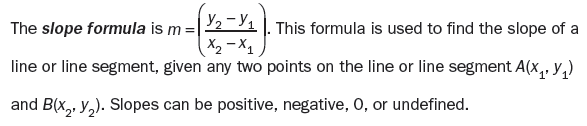 Using these Formulas
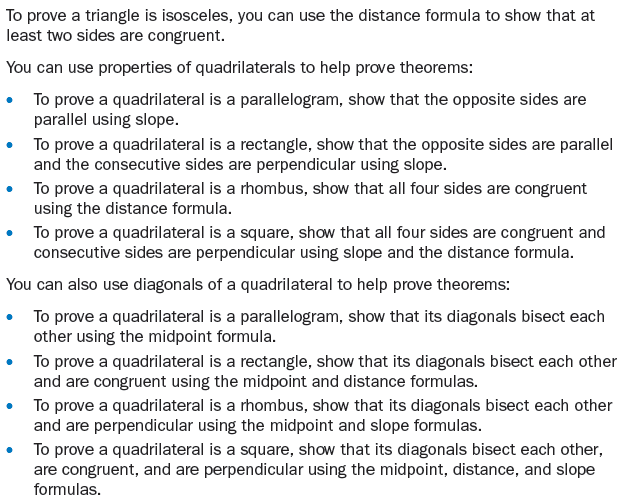 Example
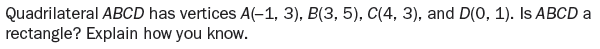 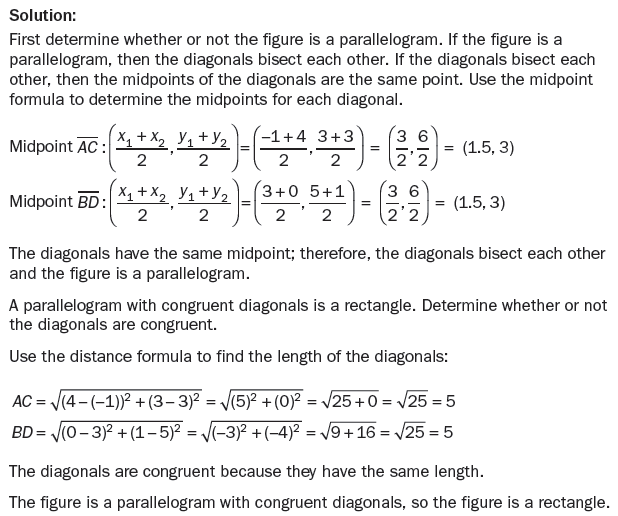 Example
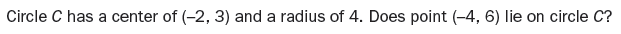 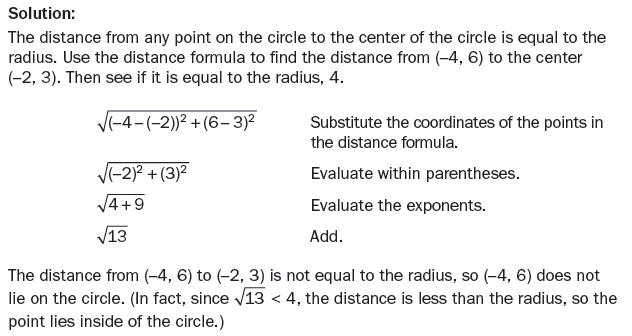 Example
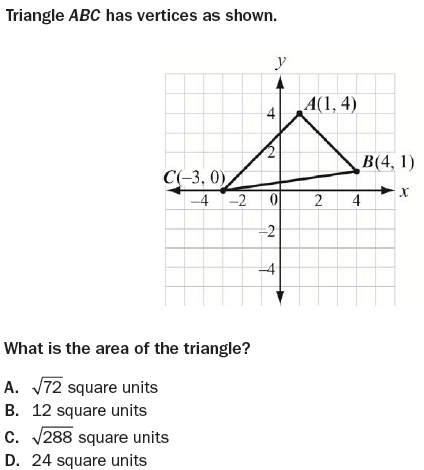 Solution: B
Partition a Directed Segment
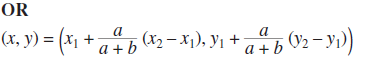 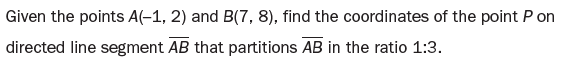 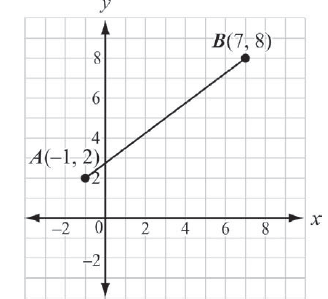 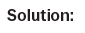 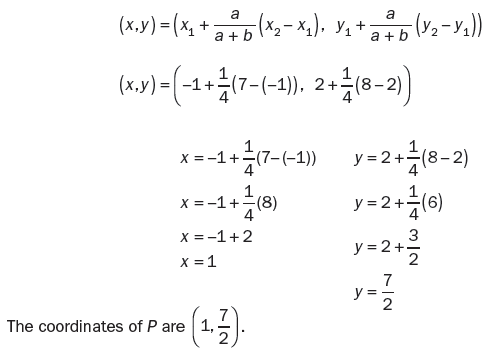 Equations of Lines
Slope-intercept form of a line: y = mx + b, where m is the slope and b is the y-intercept
Two lines are parallel if their slopes are the same.
Two lines are perpendicular if the product of their slopes is -1 (the slopes are negative reciprocals of each other).
Point-slope form of a line: y – y1 = m(x – x1)
Example
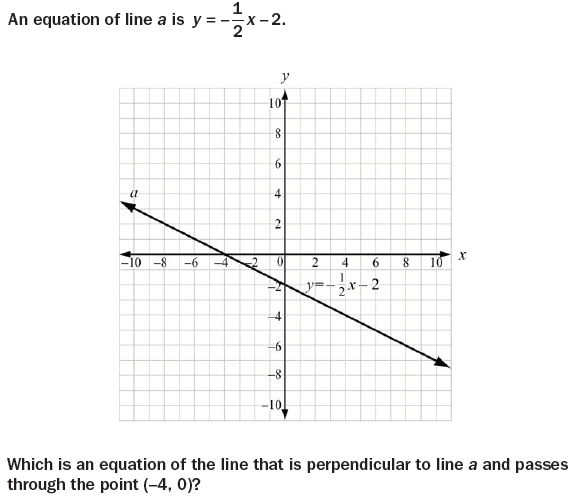 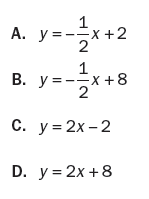 Solution: D